Usage of Material Nouns
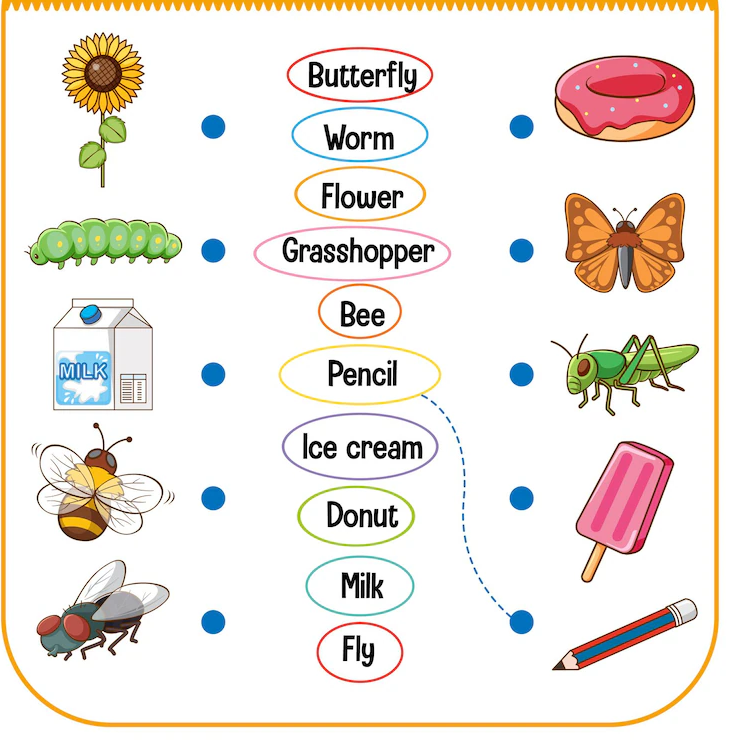 PPY Title
[Speaker Notes: Notes for Teacher - <N/A>
Suggestions: <N/A>
Source of Multimedia used in this slide -  <Please provide source URL where we find the image and the license agreement> 

Nouns - https://www.freepik.com/free-vector/match-words-with-correct-pictures-game-kids-illustration_13474700.htm (brgfx)]
Material Nouns
PPY Title
Pebble, paper and stone are examples of countable nouns.
Petrol, air, water and rain are examples of uncountable nouns.
Material Nouns refer to physical matter which can be felt, seen or touched. It can be countable or uncountable.
[Speaker Notes: Notes for Teacher - < Information for further reference or explanation >
This asset starts with IQ and seamlessly flows into the MS. The teacher could start the class by asking the students to frame a few sentences with the Nouns which they have already learnt in the class. They could then write the sentences on the blackboard spoken by the students. She/he may then underline the Nouns in those sentences and ask the students the kind of Nouns used. She/he can then recap the Nouns already learnt (Proper Noun, Common Noun, Countable - Uncountable Noun and Abstract Noun) and start the MS. The PPT may be used for clarity. Alternatively, the teacher may choose to prepare placards or reading cards with sentences as given in the PPT in the absence of AV facility. Once the children are able to identify the countable and uncountable nouns, she can make use of this opportunity to introduce the nomenclature as Material Nouns.
Suggestions: <Ideas/ Images/ Animations / Others – To make better representation of the content >
Source of Multimedia used in this slide -  <Please provide source URL where we find the image and the license agreement>]
Example
PPY Title
This paper was given to me by my teacher.
Paper is the material noun in this sentence.
Because paper can be seen, felt or touched.
[Speaker Notes: Notes for Teacher - < Information for further reference or explanation >
Suggestions: <Ideas/ Images/ Animations / Others – To make better representation of the content >
Source of Multimedia used in this slide -  <Please provide source URL where we find the image and the license agreement> 

Honey - https://www.freepik.com/free-photo/honey-jar-with-wooden-spoon_10627844.htm (efe_Madrid) 
Curd - https://www.freepik.com/free-photo/greek-yogurt-wooden-bowl-isolated-white-background_35584779.htm (chandlervid85)
Cotton - https://www.freepik.com/free-photo/cotton-flowers_9616040.htm (Racool_studio)]
Classification of Material Nouns
Material Nouns from Nature
Countable: rivers, eggs, trees, animals, pebbles stones etc.

Uncountable: water, air, salt, sand, gold, iron,
rock, copper, coal, silver etc.
PPY Title
Countable: eggs

Uncountable: milk, meat, honey, silk, wool etc.
Countable: fruits, vegetables, flowers etc.

Uncountable: food, rubber, coffee, tea, oil, jute, wood, cotton, spices etc.
Material Nouns from Plants
Material Nouns from Animals
[Speaker Notes: Notes for Teacher - < Information for further reference or explanation >
Suggestions: <Ideas/ Images/ Animations / Others – To make better representation of the content >
Source of Multimedia used in this slide -  <Please provide source URL where we find the image and the license agreement> 
GO]
Classification of Material Nouns
1)
My mother gave me a spoon of honey with curd.
PPY Title
Material nouns from animals
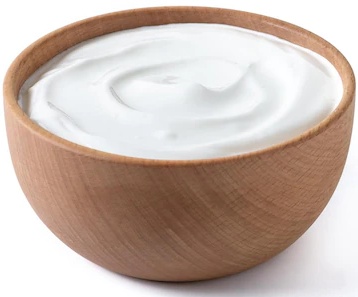 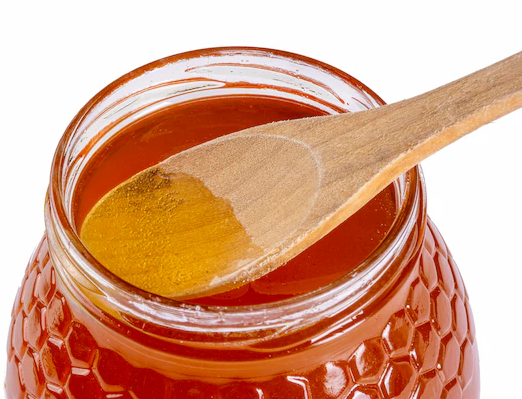 2)
Her uncle produces cotton once a year.
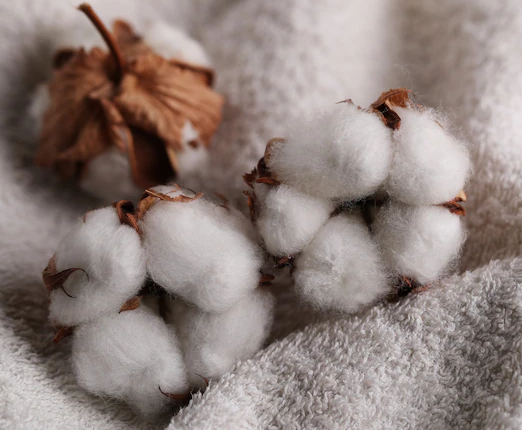 Material noun from plants
[Speaker Notes: Notes for Teacher - < Information for further reference or explanation >
Suggestions: <Ideas/ Images/ Animations / Others – To make better representation of the content >
Source of Multimedia used in this slide -  <Please provide source URL where we find the image and the license agreement> 

Honey - https://www.freepik.com/free-photo/honey-jar-with-wooden-spoon_10627844.htm (efe_Madrid) 
Curd - https://www.freepik.com/free-photo/greek-yogurt-wooden-bowl-isolated-white-background_35584779.htm (chandlervid85)
Cotton - https://www.freepik.com/free-photo/cotton-flowers_9616040.htm (Racool_studio)]
Classification of Material Nouns
3)
Reena gifted me a silver bangle.
PPY Title
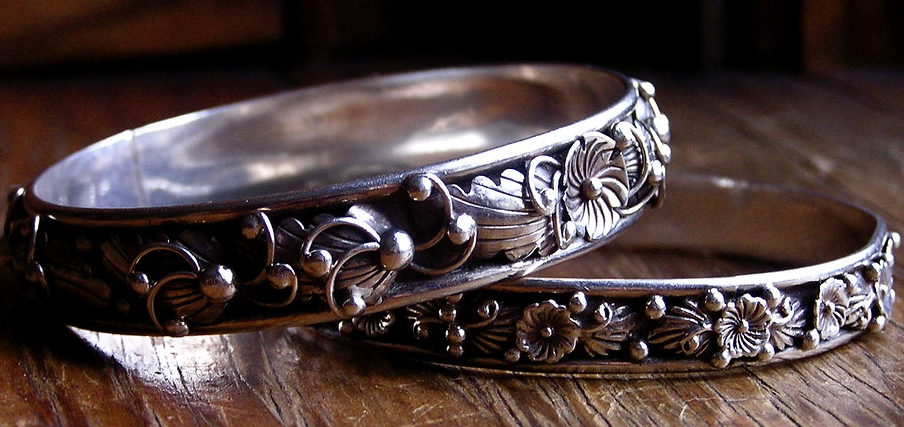 Material noun from Nature
4)
Plastic bags should not be used.
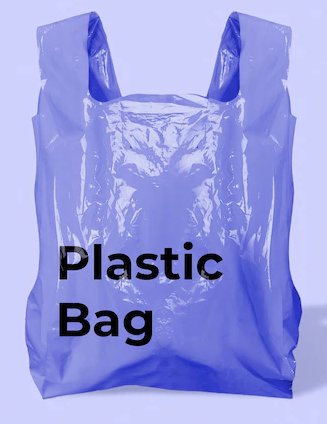 Material noun that is countable
[Speaker Notes: Notes for Teacher - < Information for further reference or explanation >
Suggestions: <Ideas/ Images/ Animations / Others – To make better representation of the content >
Source of Multimedia used in this slide -  <Please provide source URL where we find the image and the license agreement> 

Silver Bangle - https://openverse.org/image/1f2bb2df-f666-48e0-a0f2-f18bee153ba9?q=silver%20bangle ("Silver bangles" by 
liz west from Boxborough, MA)
Plastic bag = https://www.freepik.com/free-photo/purple-plastic-grocery-bag_18835768.htm (rawpixel.com)]
Classification of Material Nouns
5)
The electric wires are made of copper and aluminium.
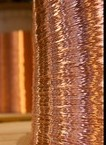 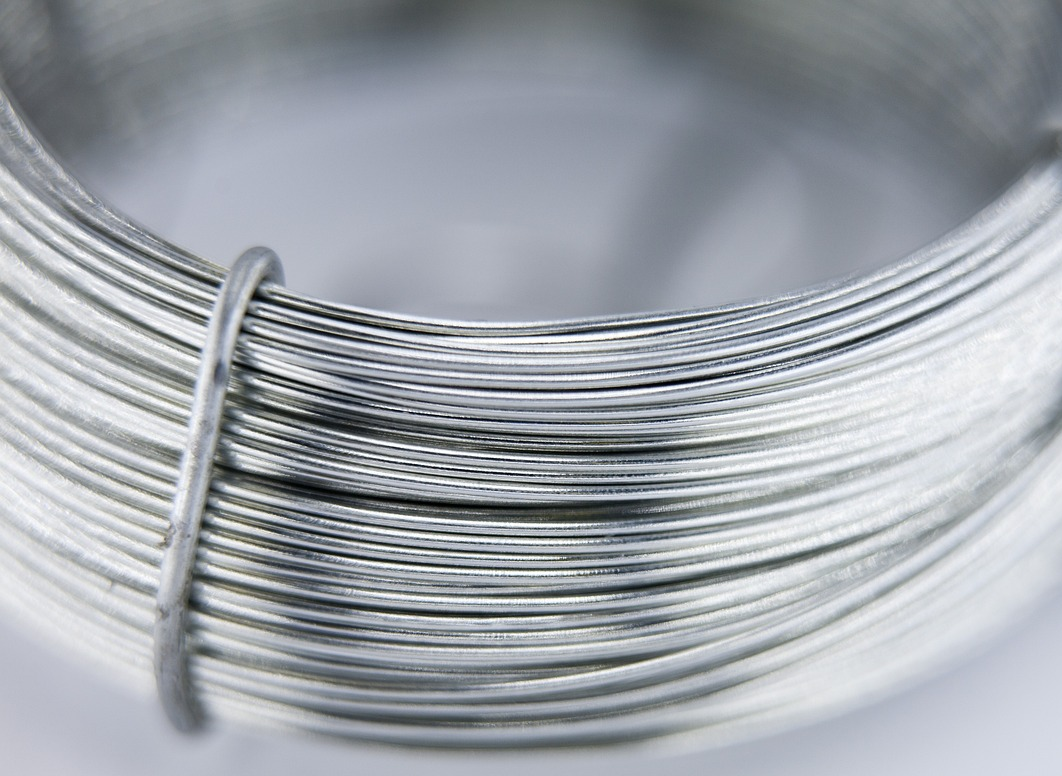 PPY Title
Material nouns from Nature
6)
Fibre is better than glass for children.
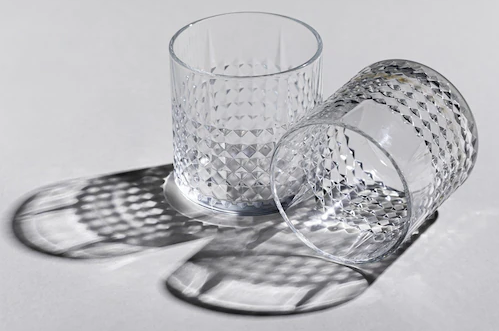 Material noun that is uncountable
[Speaker Notes: Notes for Teacher - < Information for further reference or explanation >
Suggestions: <Ideas/ Images/ Animations / Others – To make better representation of the content >
Source of Multimedia used in this slide -  <Please provide source URL where we find the image and the license agreement> 
Copper wire - https://openverse.org/image/d3d11b9f-065c-4b11-b8cb-8db5dcca6e49?q=copper%20wire 
("Industrial Photography: Copper Wires-004“ by Flavio~)
Aluminum wire - https://pixabay.com/photos/wire-won-line-steel-aluminum-2775895/ (HeungSoon)
Fibre - https://www.freepik.com/free-photo/horizontal-shot-two-empty-old-fashioned-glasses-white-surface-with-shadows_15671194.htm (wirestock)]
Classification of Material Nouns
7)
Children should not play with the ball near the glass window.
PPY Title
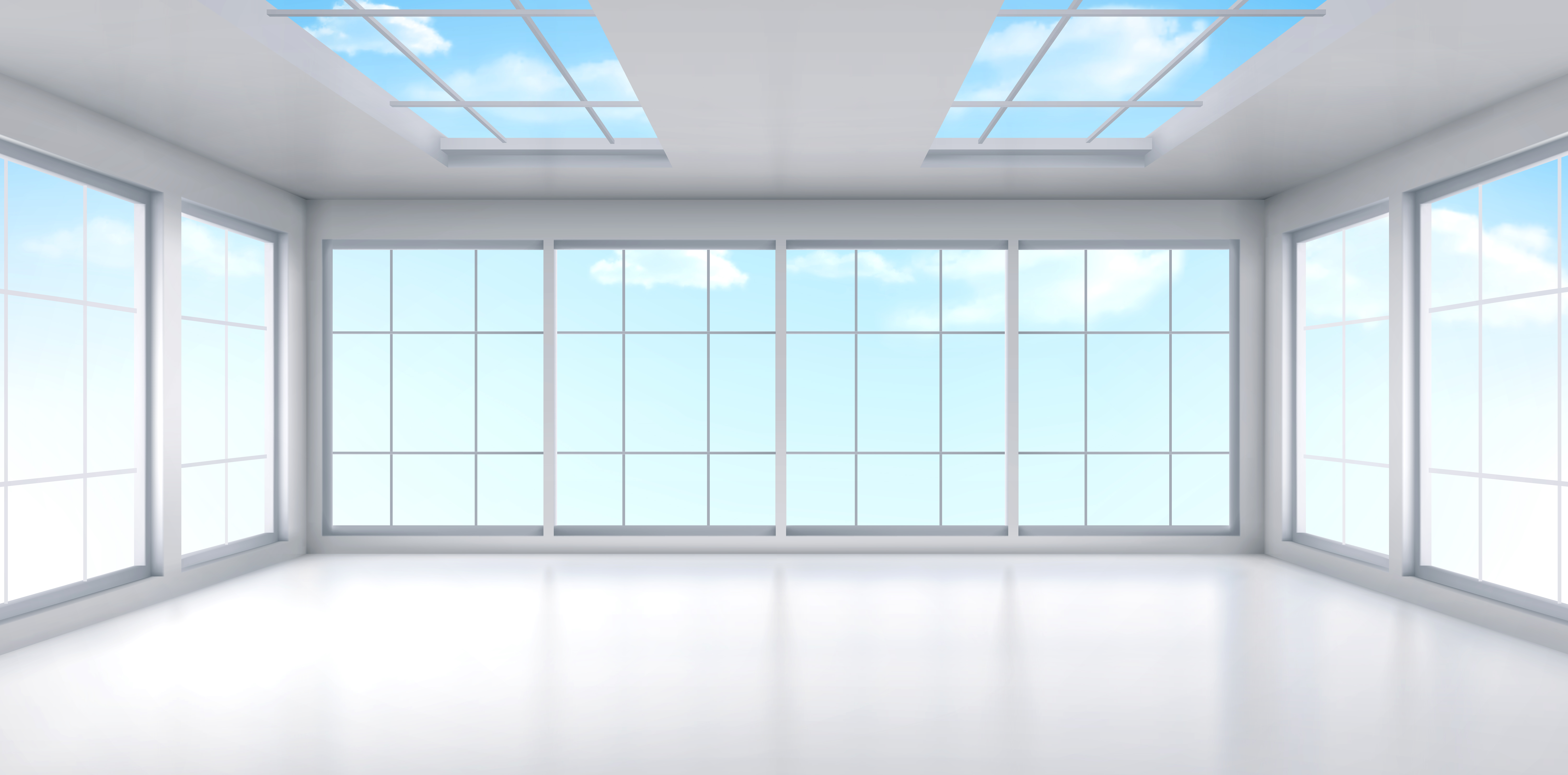 Material noun from Nature
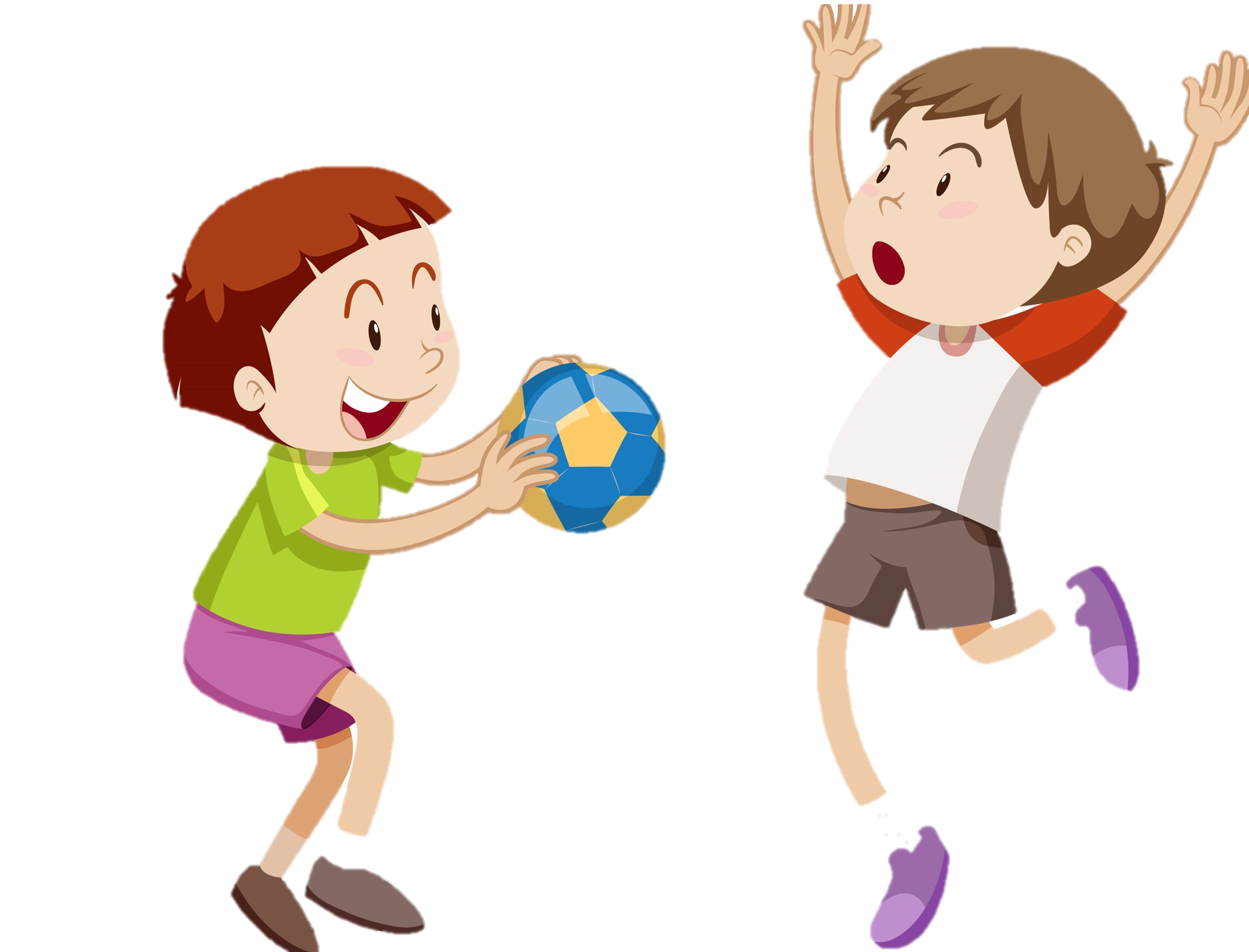 8)
Milk is rich in calcium.
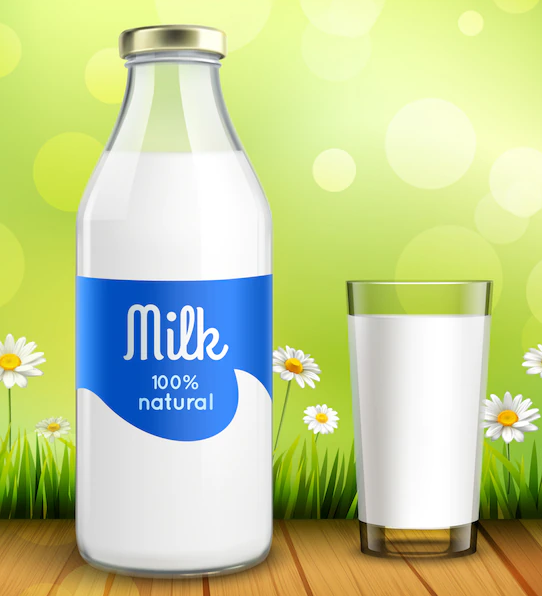 Material noun from animals
[Speaker Notes: Notes for Teacher - < Information for further reference or explanation >
Suggestions: <Ideas/ Images/ Animations / Others – To make better representation of the content >
Source of Multimedia used in this slide -  <Please provide source URL where we find the image and the license agreement> 
Glass window - https://www.freepik.com/free-vector/empty-office-room-interior-with-windows-ceiling_8117291.htm (upklyak)
Boys- https://www.freepik.com/free-vector/boys-playing-different-sports-illustration_1169163.htm (brgfx)
Milk bottle - https://www.freepik.com/free-vector/bottle-glass-milk_3982357.htm (macrovector)]
Classification of Material Nouns
9)
We must eat fruits daily.
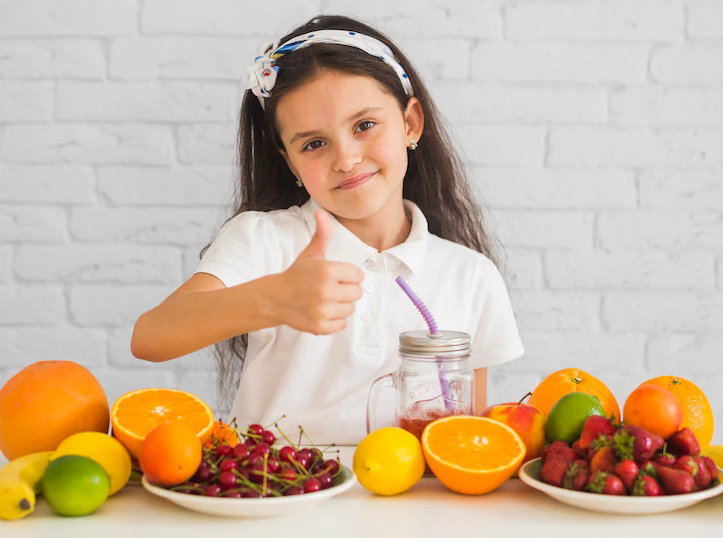 PPY Title
Material nouns from plants
10)
Too much sugar is not good for health.
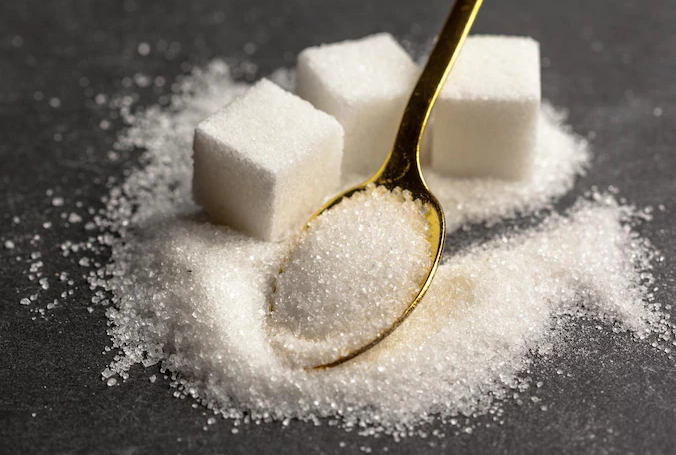 Material noun from plants
[Speaker Notes: Notes for Teacher - < Information for further reference or explanation >
Suggestions: <Ideas/ Images/ Animations / Others – To make better representation of the content >
Source of Multimedia used in this slide -  <Please provide source URL where we find the image and the license agreement> 

Fruit bowl - https://www.freepik.com/free-photo/cute-smiling-girl-with-colorful-fruits-showing-thumb-up-sign_2618377.htm (freepik)
Spoon of sugar - https://www.freepik.com/free-photo/background-sugar-cubes_21061385.htm (fabrikasimf)]
Attribution / Citation
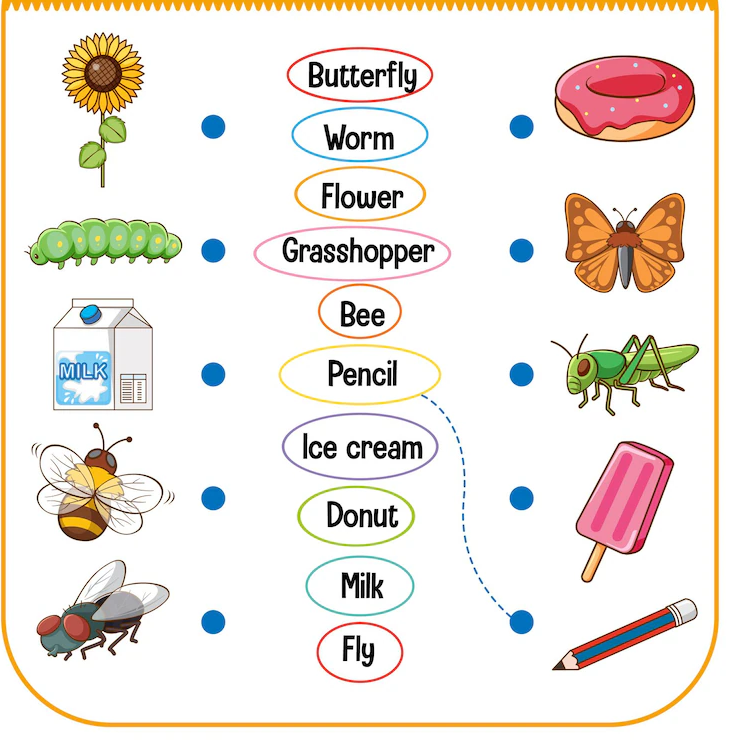 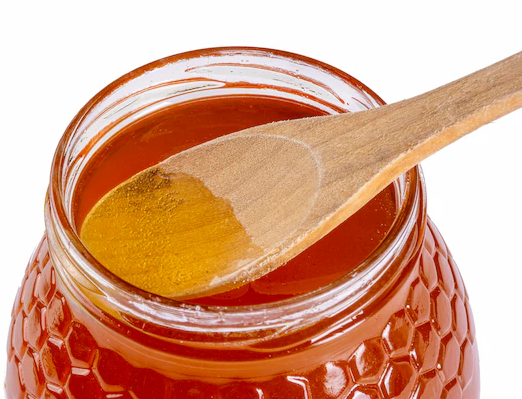 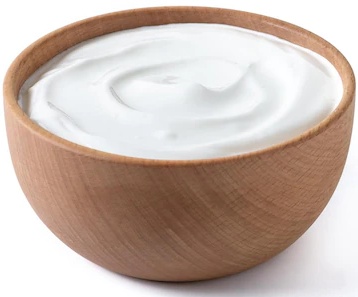 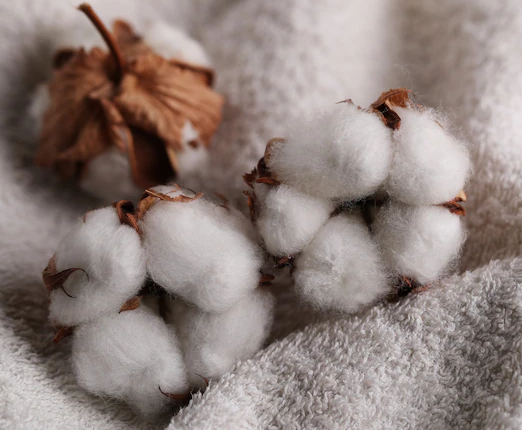 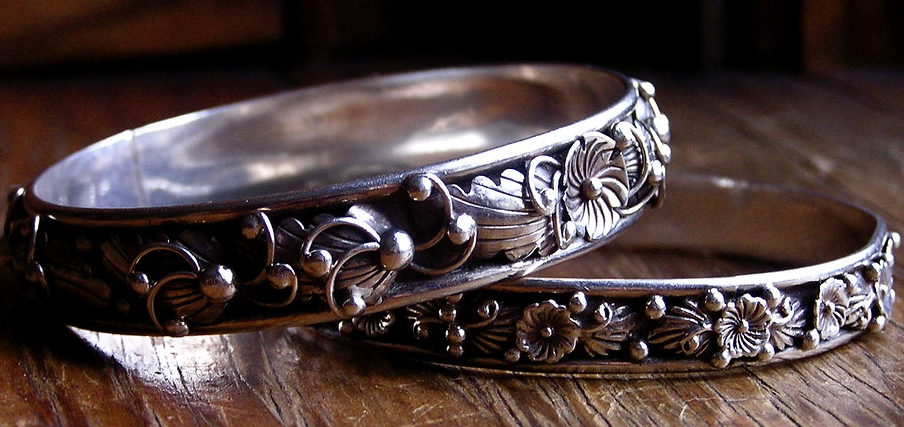 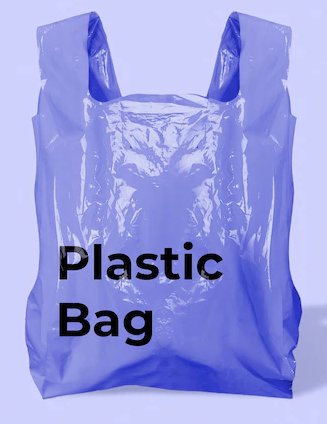 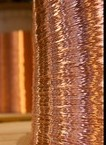 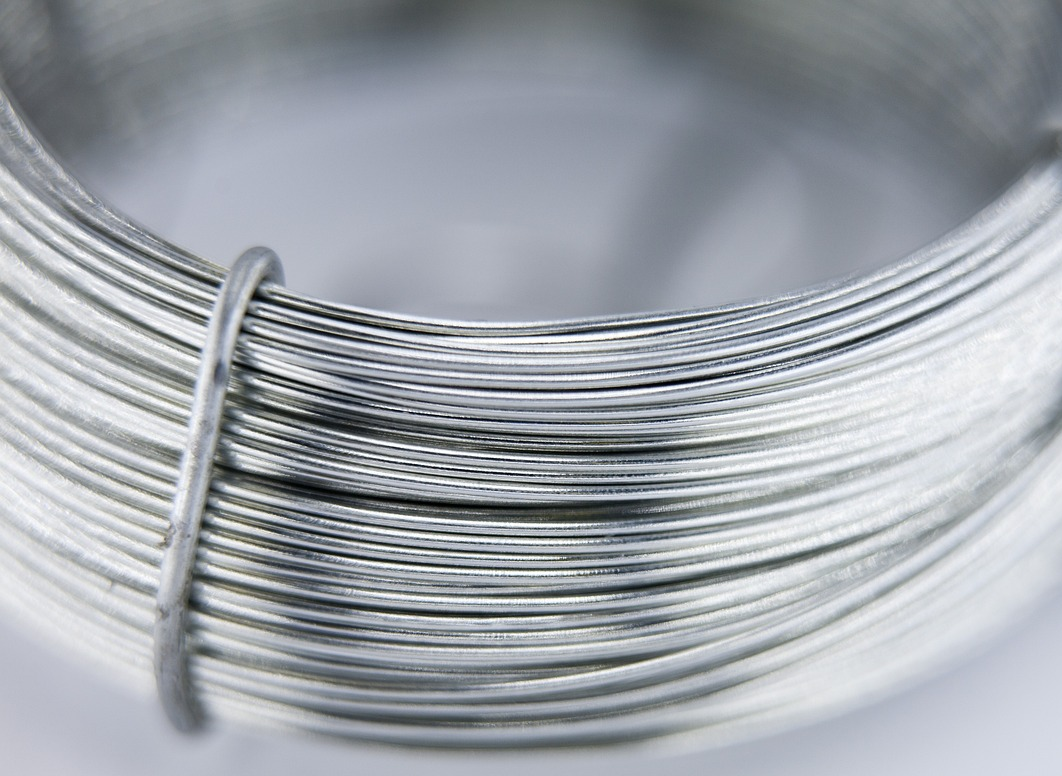 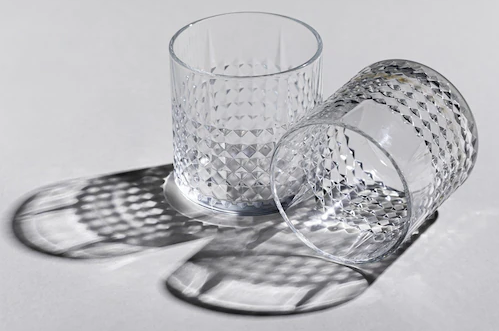 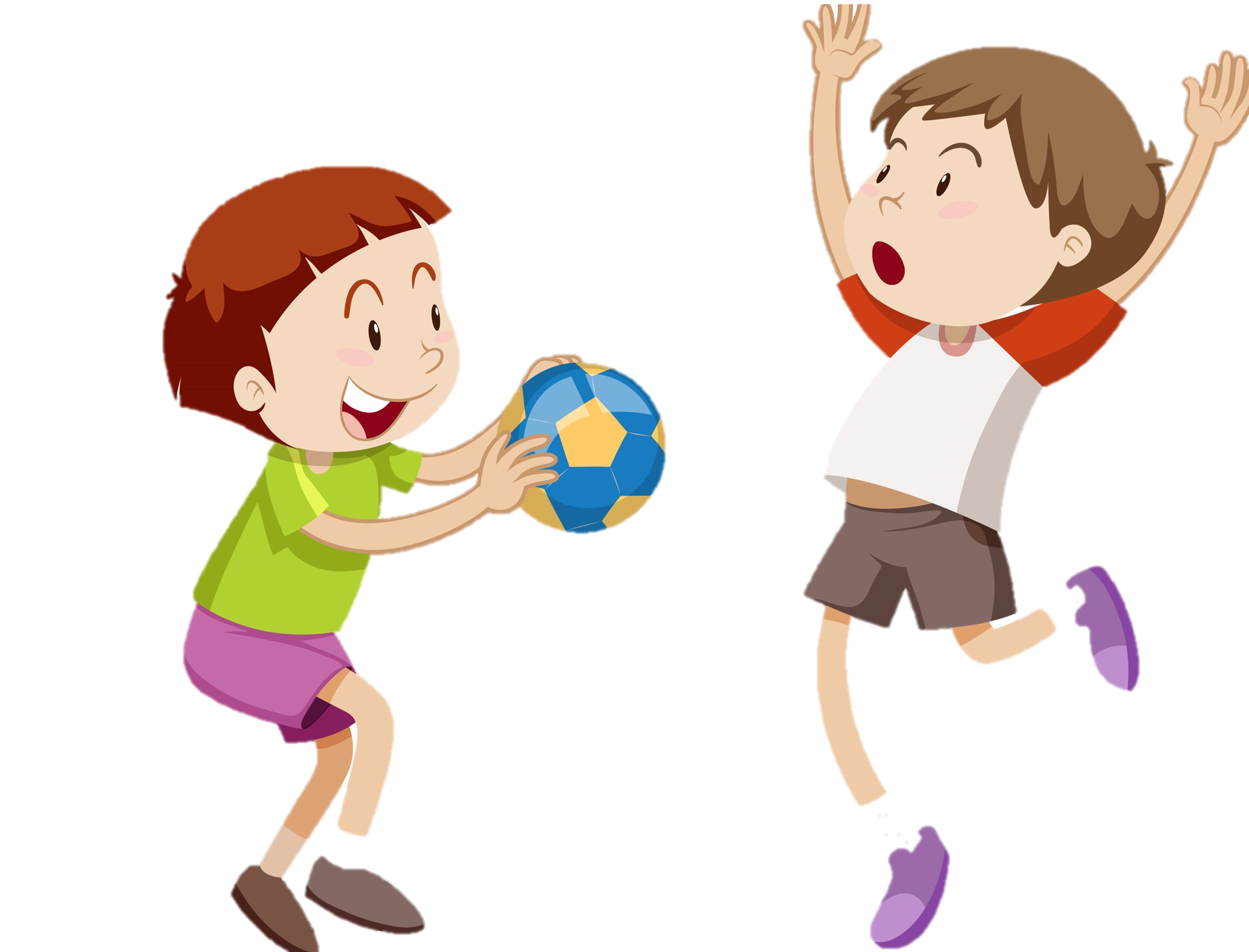 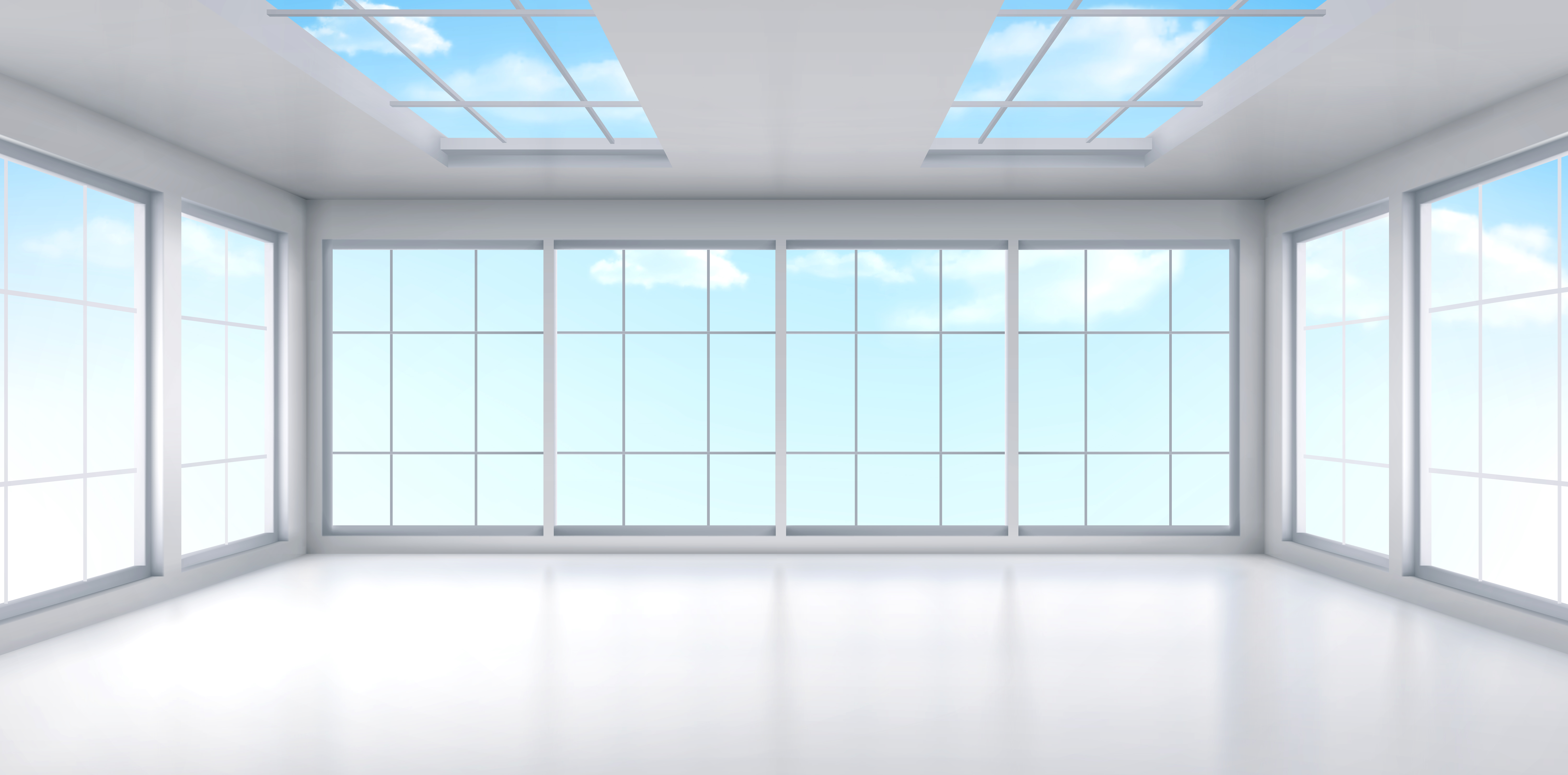 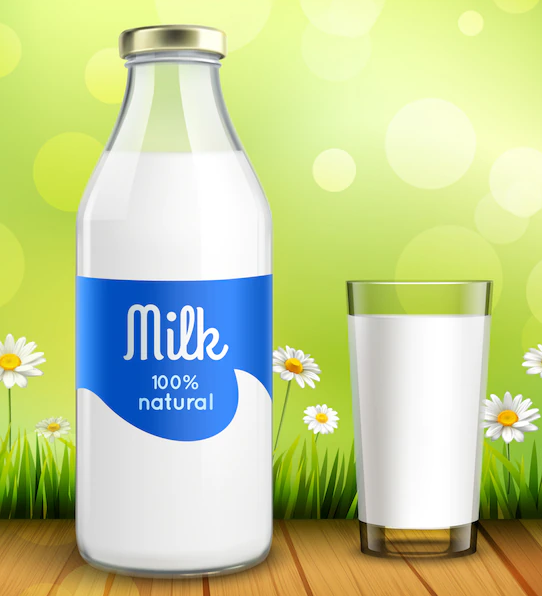 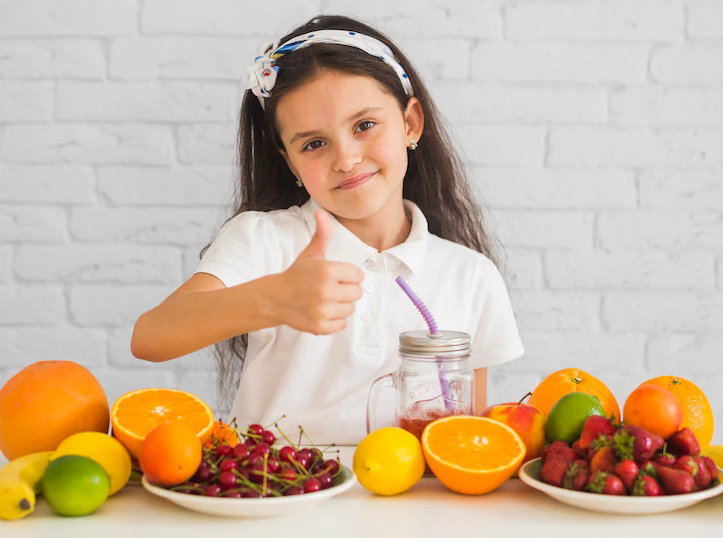 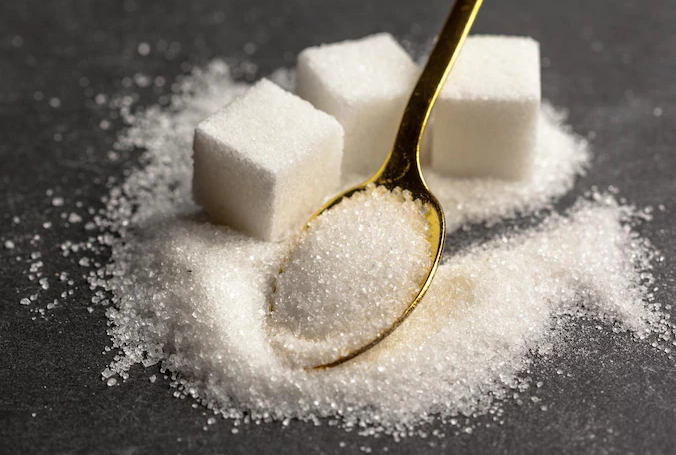 COPYRIGHT Cum DISCLAIMER NOTICE
Content owned by Sri Sathya Sai Central Trust, Prashanthi Nilayam, Puttaparthi, Sathya Sai District, Andhra Pradesh, India. 
Strictly not for Commercial Use, excluding content that falls in Public Domain or common knowledge facts.
Content can be downloaded and used for personal, educational, informational and other non-commercial purposes, subject to attribution in the name of ‘Sri Sathya Sai Central Trust, Prashanthi Nilayam, Puttaparthi’ only. Any attempt to remove, alter, circumvent, or distort the data that is accessed is illegal and strictly prohibited.
Some of the content is owned by Third Parties and are used in compliance with their licensing conditions. Anyone infringing the Copyright of such Third Parties will be doing so at their own risks and costs.
[Speaker Notes: Notes for Teacher - < Information for further reference or explanation >
Suggestions: <Ideas/ Images/ Animations / Others – To make better representation of the content >
Source of Multimedia used in this slide -  <Please provide source URL where we find the image and the license agreement>]